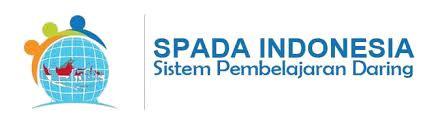 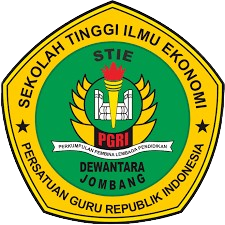 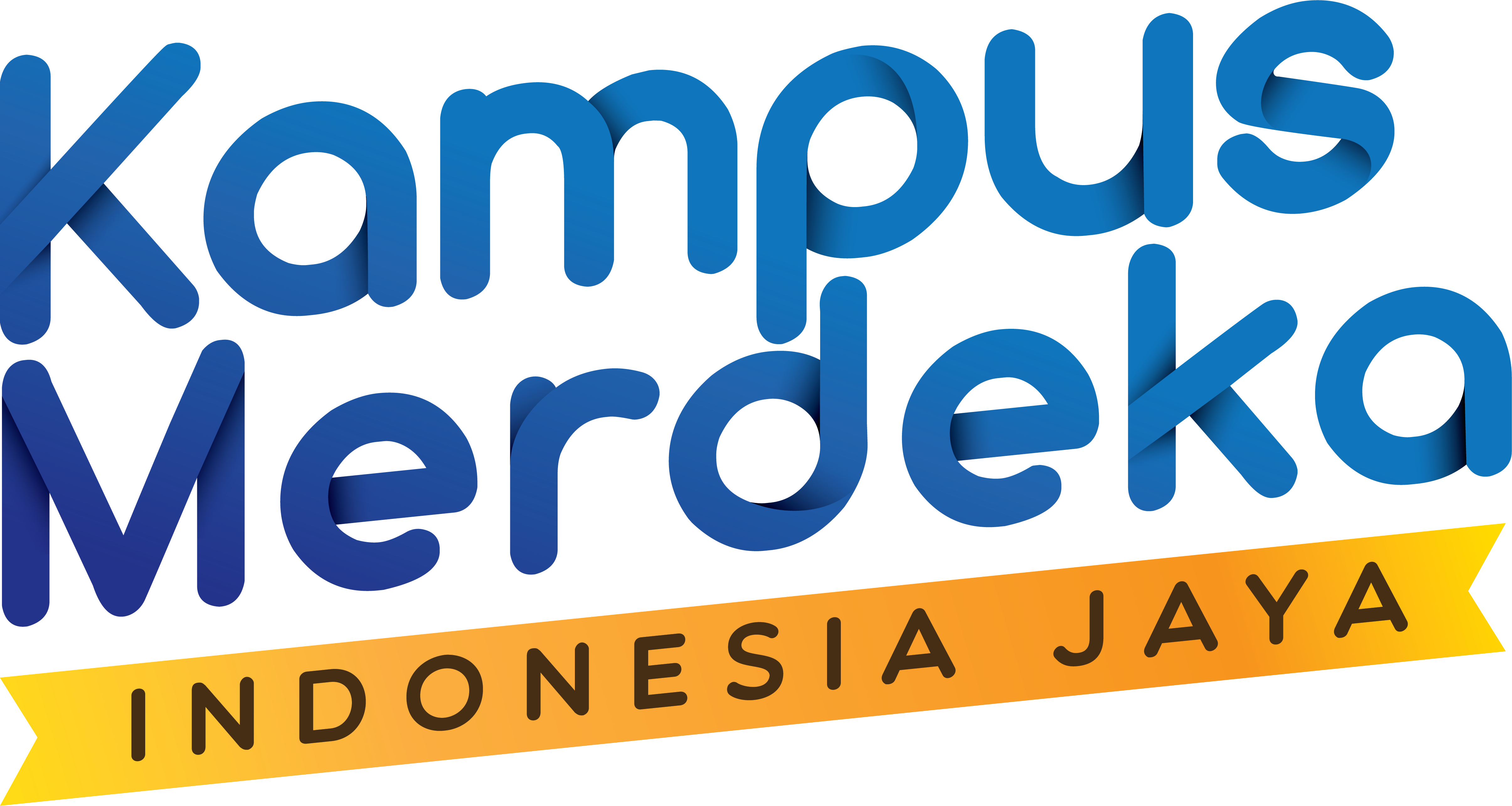 KONSEP SIM
Dr. Rita Mutiarni, SE, MM
Dr. Nuri Purwanto, S.ST, MM
Sistem Pemrosesan Transaksi (SPT)
Sistem informasi PENTING dalam memfasilitasi pengambilan keputusan yang lebih baik, lebih cepat, dan lebih akurat di berbagai tingkatan dalam organisasi.
Definisi SPT
Fungsi Utama
SPT adalah sistem dasar yang mengumpulkan dan memproses transaksi harian perusahaan. Ini menjadi fondasi bagi sistem informasi lainnya.
SPT berfungsi untuk mencatat transaksi, mempercepat pemrosesan data, dan menyajikan laporan terstruktur yang digunakan dalam pengambilan keputusan operasional.
Sistem Informasi Manajemen (SIM)
Definisi SIM: SIM adalah sistem yang menyediakan informasi tentang kinerja perusahaan, membantu manajer dalam pengelolaan dan pengawasan operasi bisnis.

Keluaran: SIM menghasilkan laporan rutin yang memberikan gambaran menyeluruh tentang aktivitas perusahaan berdasarkan data yang dikumpulkan dari SPT.
Sistem Pendukung Keputusan (DSS)
Definisi DSS: DSS adalah sistem yang mendukung pengambilan keputusan dalam situasi yang tidak terstruktur atau semi-terstruktur dengan menyediakan analisis dan model simulasi.
Fungsi Utama: DSS memungkinkan manajer untuk melakukan analisis skenario "bagaimana jika" dan menggali data besar untuk membuat keputusan yang lebih baik.
Sistem Pendukung Keputusan Kelompok (GDSS)
01
Definisi GDSS
GDSS adalah sistem yang dirancang untuk membantu kelompok dalam membuat keputusan bersama, terutama dalam situasi yang kompleks atau tidak terstruktur.
02
Keuntungan
Dengan GDSS, kelompok dapat bekerja lebih efisien dan mengambil keputusan dengan lebih baik tanpa tekanan sosial, berkat metode terstruktur dan anonimitas.
Komponen dan Nilai GDSS
01
Komponen GDSS
GDSS terdiri dari perangkat keras (seperti komputer dan jaringan), perangkat lunak (untuk mengelola pertemuan dan brainstorming), dan orang-orang yang terlibat dalam proses pengambilan keputusan
02
Nilai Bisnis
GDSS meningkatkan efisiensi rapat dengan memungkinkan kontribusi simultan dan menjaga anonimitas peserta, yang meningkatkan kerja sama dan produktivitas.
Sistem Pendukung Eksekutif (ESS)
Fitur Utama
Definisi ESS
ESS mengintegrasikan data dari berbagai sumber, baik internal maupun eksternal, dan menyajikan informasi dalam format grafis yang mudah dipahami, dengan kemampuan untuk menelusuri data secara detail
ESS adalah sistem yang memberikan manajer senior akses ke informasi strategis yang mereka butuhkan untuk memantau kinerja organisasi dan membuat keputusan yang informasional.
Sistem Pakar (ES)
Definisi ES
ES adalah sistem yang menyimpan pengetahuan pakar untuk memberikan saran dan konsultasi dalam menyelesaikan masalah yang kompleks.
Fungsi Utama
ES memungkinkan organisasi untuk memanfaatkan keahlian pakar yang terprogram dalam sistem untuk mengambil keputusan yang lebih baik dan cepat.
Integrasi dan Manfaat Sistem Informasi
Integrasi Sistem
Menekankan bagaimana mengintegrasikan SPT, SIM, DSS, GDSS, ESS, dan ES membantu organisasi mendapatkan manfaat penuh dari sistem informasi dalam pengambilan keputusan.
Integrasi dan Manfaat Sistem Informasi
Dengan sistem yang terintegrasi, organisasi dapat meningkatkan akurasi, kecepatan, dan kualitas keputusan di berbagai tingkatan manajerial, dari operasional hingga strategis
Manfaat
SIMPULAN
Sistem Informasi Manajemen adalah komponen penting dalam proses pengambilan keputusan yang efektif di organisasi.Implementasi efektif dari berbagai sistem ini dapat memberikan keunggulan kompetitif dan meningkatkan efisiensi operasional, membuat organisasi lebih responsif terhadap perubahan dan tantangan pasar.